Expanding HIV Prevention with telehealth
Rob Stephenson, PhD
Professor
Systems, Population and Leadership
School of Nursing
Center for Sexuality and Health Disparities
University of Michigan
rbsteph@umich.edu
HIV in the U.S.
MSM bear a disproportionate burden of HIV infection
Troubling trends
HIV incidence is increasing among MSM, particularly among young MSM and MSM of color
The practice of UAI appears to be increasing among MSM in the U.S.

Focus is largely on individual risk factors

MSM, in particular gay men, are often seen as individuals at risk of infection – absent of consideration of their lives and relationships
Diagnoses of new HIV infection among adolescents and adults in the United States, 2011
HIV in the U.S.Non-random patterns of HIV infection
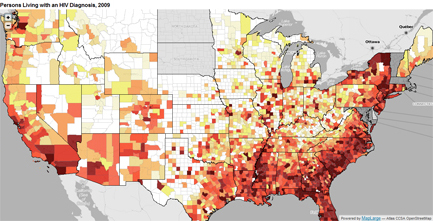 HIV among MSM: A Syndemic Theory
[Speaker Notes: So great to be at AIDS because we get to talk about contextual, situational factors that put people at increased risk of HIV. 

In MSM, this is call the theory of syndemics – multiple concurrent epidemics

Until very recently, IPV in same-sex couples has been ignored]
Defining stigma
How do we define stigma?
What are the first words that come to mind when we think of stigma?
Defining stigma
Link and Phelan (2001, pg. 367), expand Goffman’s seminal work (Notes on a Spoiled Identity, 1963) further by developing four processes of stigma: 

1) “human differences are labeled by others; 
2) dominant culture stereotypes these labels; 
3) categories of labels separate the labeled group from larger society; and 
4) status loss and discrimination leads to unequal outcomes.”
Types of stigma
Anticipated Stigma
Enacted Stigma
Internalized Stigma
“self-directed prejudice in response to adapting one’s self-concept to be congruent with stigmatizing responses by society”



Herek, Gillis, & Cogan, 2009
Negative reactions to stigma, especially in social settings” and 
“episodes of discrimination experienced by those with the stigmatizing attribute”


Saewyc, E. M., Poon, C. S., Homma, Y., & Skay, C. L. (2008); Lekas, H. M., Siegel, K., & Leider, J. (2011)
“The degree to which individuals expect that others will stigmatize them in various settings”




Quinn & Chaudoir, 2009
Types of stigma
Concealable Stigma
Associative Stigma
“A stigma that can be kept hidden from others but carries with it a social devaluation” 


Quinn & Chaudoir, 2009
“A stigma due to association (typically a caregiver, sibling, parent, partner, friend) of someone who carries a concealable stigmatized identity.”

Quinn & Chaudoir, 2009
Components of Stigma
Centrality
Salience
Minority Stress theory
Illan Meyer(1995, 2003), UCLA’s Williams Institute

Combines stress theory (Lazarus and Folkman, 1984), social psychological theories, and social stress theories to understand both chronic and recent stress experiences of LGB people. 

Minority stress theory incorporates “(a) external, objective stressful events and conditions, (b) expectations of such events and the vigilance this expectation requires, and (c) the internalization of negative societal attitudes” (Meyer, 2003).
How does stigma shape health?
Prevents access to services
Shapes the views of service providers
Prevents people from asking for health

Creates stress response behaviors
Substance use
Sexual risk taking
Lower sense of self worth
Video-based counseling for home HIV testing
FDA approved home-based HIV testing July 2012

Concerns remain over lack of counseling

Couples test less frequently than single men

Can we increase the impact of home-based HIV testing by remote operated video-based counseling for male-male couples?
Reaching remote couples and improving counseling for home-based testing
Current Standard of Care
Research Intervention
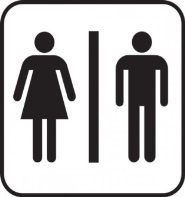 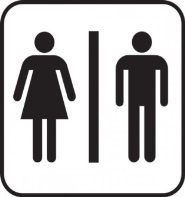 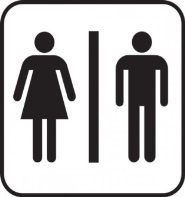 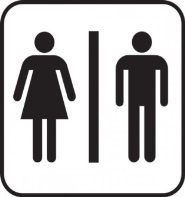 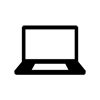 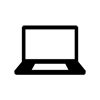 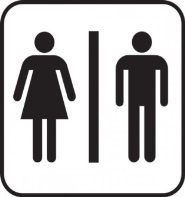 Home test(s)
Home test(s)
Video conference with a trained CHTC counselor
+
Interpret results
Assistance interpreting results
Facilitated sharing of results and post-test counseling
Does adding a Skype-based counseling session to home-based testing improve relationship and care outcomes?
Linkage to care
Reaching remote couples and improving counseling for home-based testing
Current Standard of Care
Research Intervention
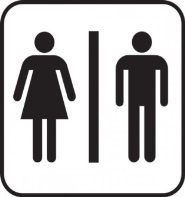 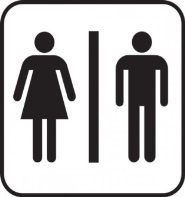 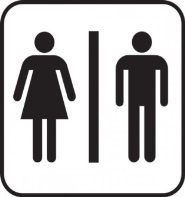 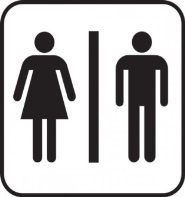 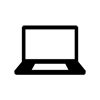 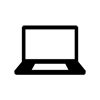 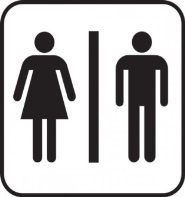 Main Outcomes				Relationship functioning
					Sexual Agreements 						Sexual behaviors
					Linkage to Care
Secondary Outcomes			Cost-effectiveness
Transgender  People & HIV Risk
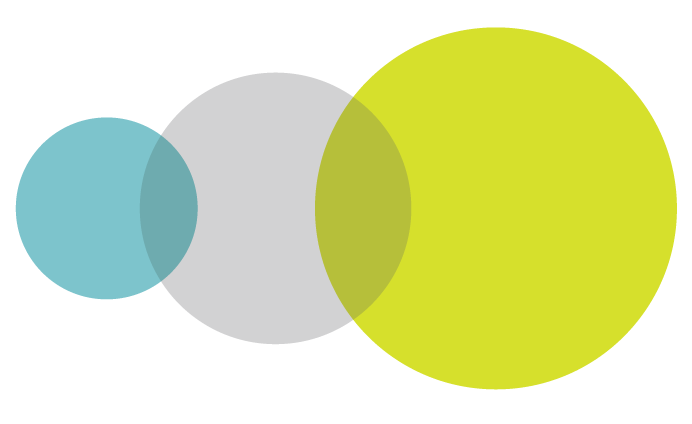 In 2015, trans identified people received new HIV diagnoses more than 3 times the national average
[Speaker Notes: Narrative structure:

Give an overview of feasibility

-- recent data, trans (not just youth) diagnoses
---]
Young People & HIV Risk
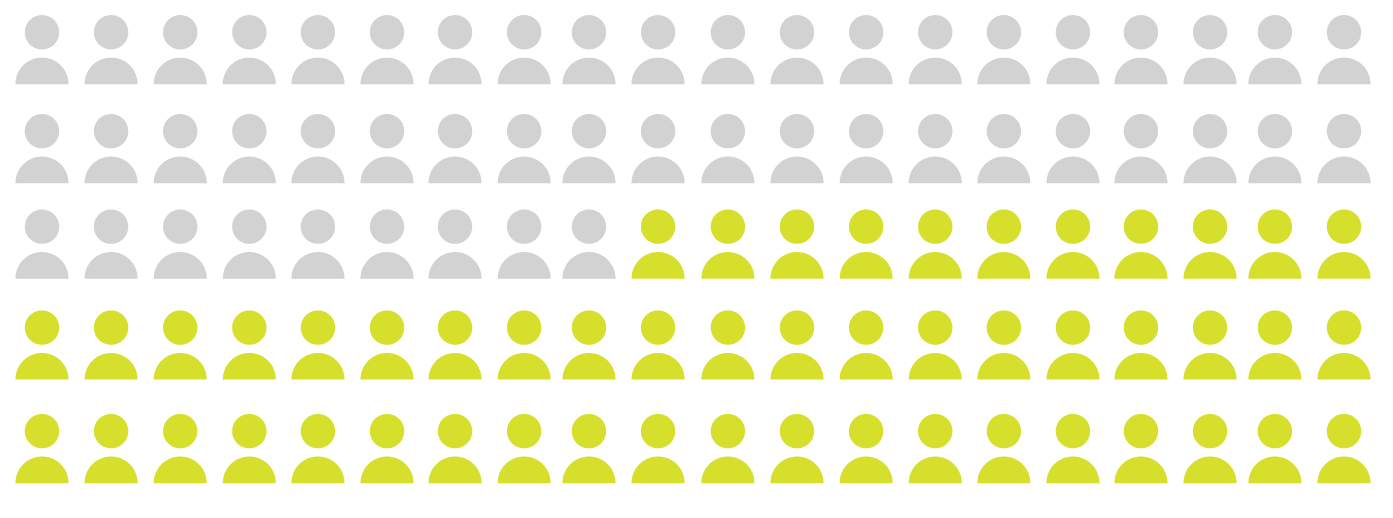 In 2015, an estimated 60,300 youth were living with HIV and an estimated 51% (31,000) were living with undiagnosed HIV
[Speaker Notes: Increasing youth epidemic,

(continue to add to the narrative)

What we don’t know the HIV incidence or prevalence of TY

It follows that TY would be higher than cisgender youth]
Screening & Prevention Behavior
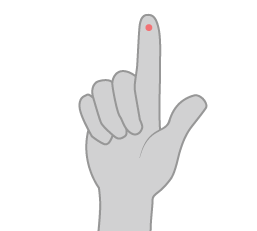 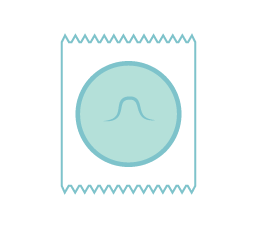 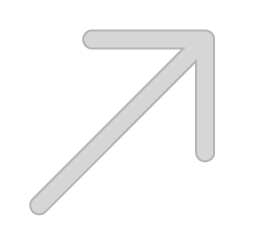 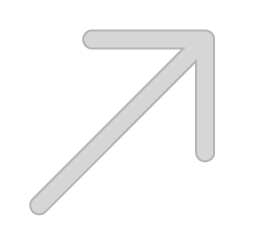 HIV Testing
Condomless Sex
[Speaker Notes: We do know that testing 

TY are testing at lower rates, and are partaking in riskier sex behaviors than their cisgender-LGB peers.]
At-home Testing & Concerns
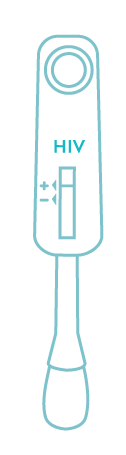 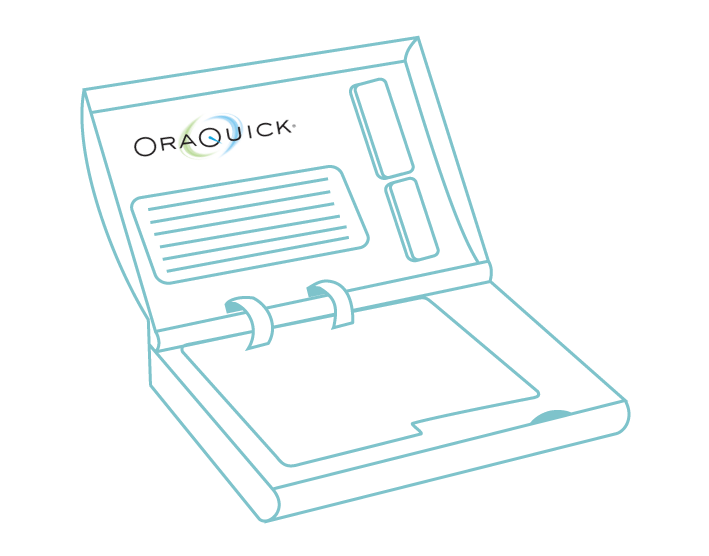 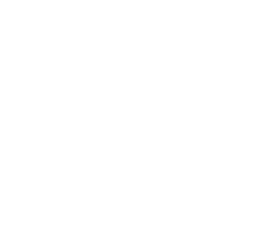 Understanding Results
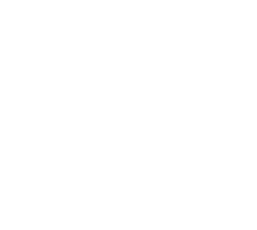 Prevention Promotion
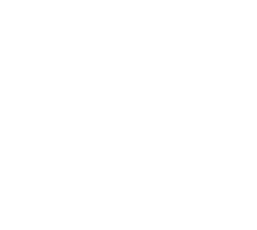 Linkage to Care
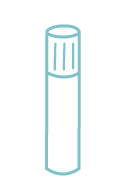 [Speaker Notes: Wuick in and out slide, home tests are great however
3 potential issues 


Central to the intervention
At home-testing
Provide more detail for each bit, 
As you may know the home-testing model can account for various barriers for marginalized populations encounter in regards to HIV prevention
Stigma
Internal transphobia
Fear of discrimination


But we also need to acknowledge how the home testing model in itself may not lead to the best outcomes.
In this intervention we wanted to ensure that TY understood their results
That alongside testing, we promoted prevention methods in our remote counseling session, as one would with an in-person test
Further, linking to care was a key component in the design of the intervention.]
Moxie Intervention
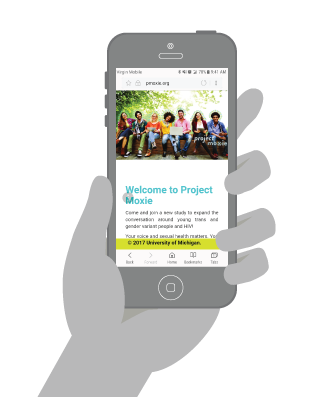 Combining At-home HIV Testing & Remote Counseling
[Speaker Notes: Send kit, watch video chat, test, watch and counsel 

Give them counseling in their own home via video chat service


All they needed was internet and connection

Our solution was to provide 

Actualy give the deets on MOxie

By combining the home testing model, with the telehealth component, the Moxie intervention provided TY with an at-home testing experience, coupled with the experience of testing alongside a certified testing counselor.


Youth could access the counseling session from a mobile App, or from their browser, on a HIPPA-secure platform.]
Motivational Interviewing
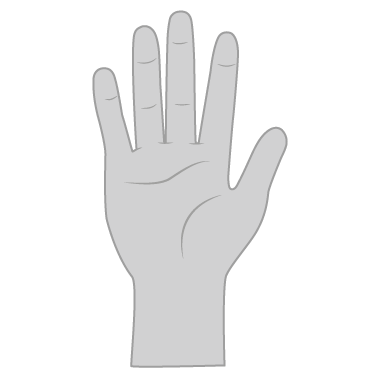 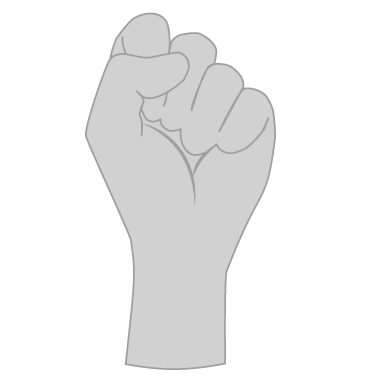 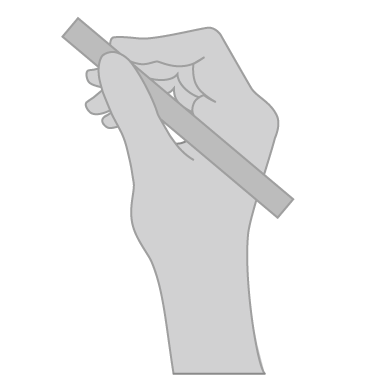 Enhancing Motivation
Building 
Skills
Goal 
Setting
[Speaker Notes: Use principles of MI]
Study Design
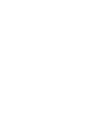 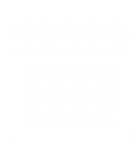 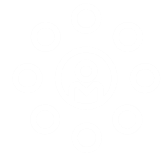 Eligibility
[1] 15-24 
[2] unknown or negative HIV status
[3]Not tested in last 6 months
[4] willing to be mailed HIV test kit 
[5] U.S resident
[6] non-cisgender 
[7] internet /video capability
Pilot RCT
 
Control: HIV test kit
  
Intervention: HIV test kit + counseling
Surveys 

Baseline, 3 and 6 Months 

(HIV testing, sexual behavior, linkage to care)
[Speaker Notes: Simplify it. So not too word


Narrative for surveys
-- point of this was to look at feasibility]
Recruitment
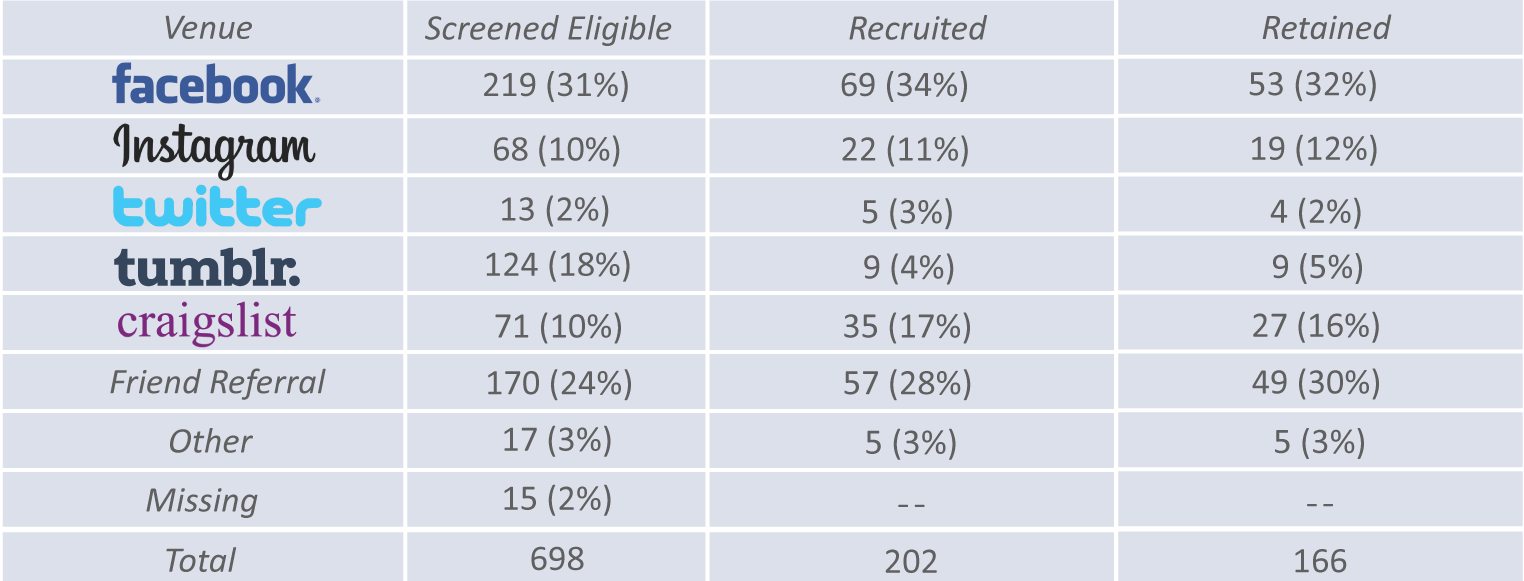 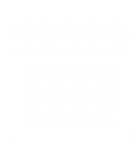 Moxie Flow Chart
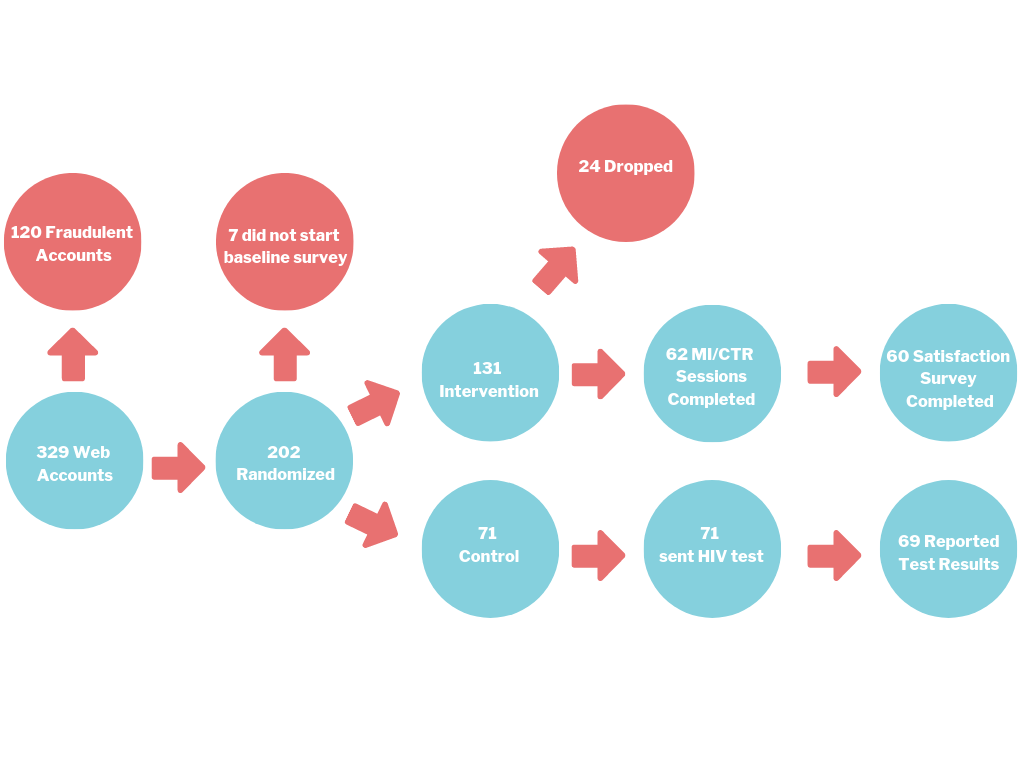 [Speaker Notes: Check with Michael on numbers


Remove text that is not needed 
Still remove “completed”]
Ordering Test Kits
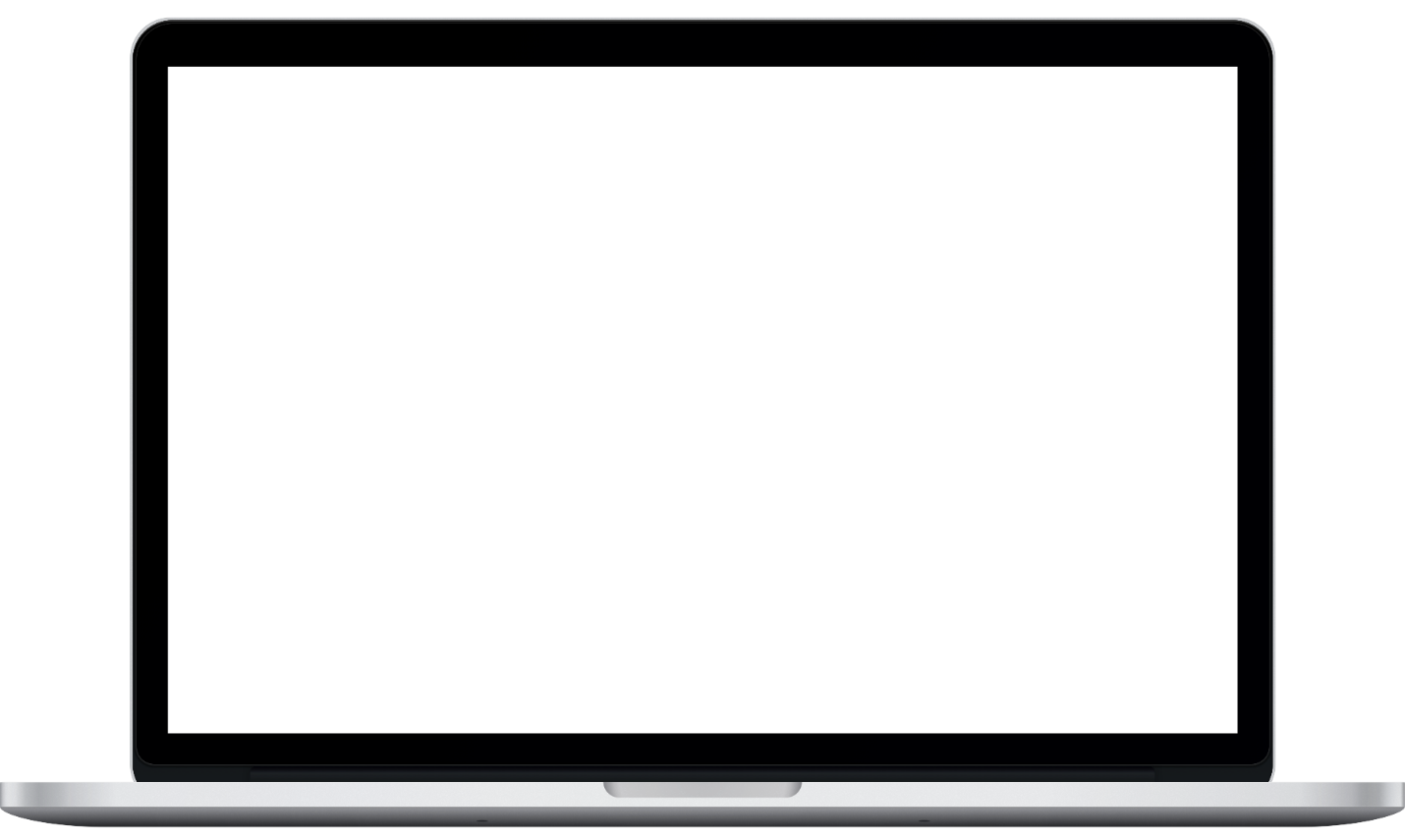 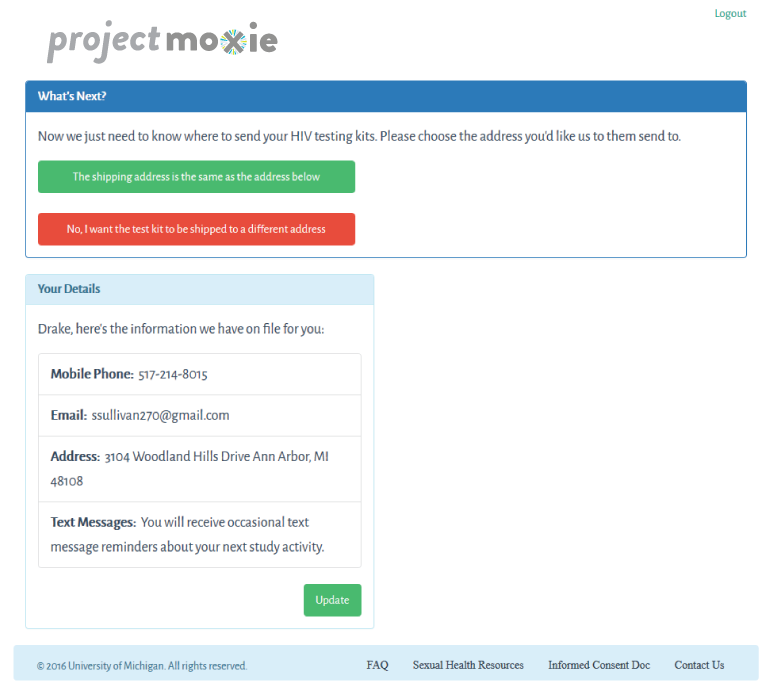 [Speaker Notes: Upon being enrolled in the study, participants created accounts on a website that we created alongside of developers.

We had they name address, screener questions they answered, as well as reports from their test results.

The first task for these youth, beyond the baseline survey, was to order the test kit (both arms)]
Scheduling Test Sessions
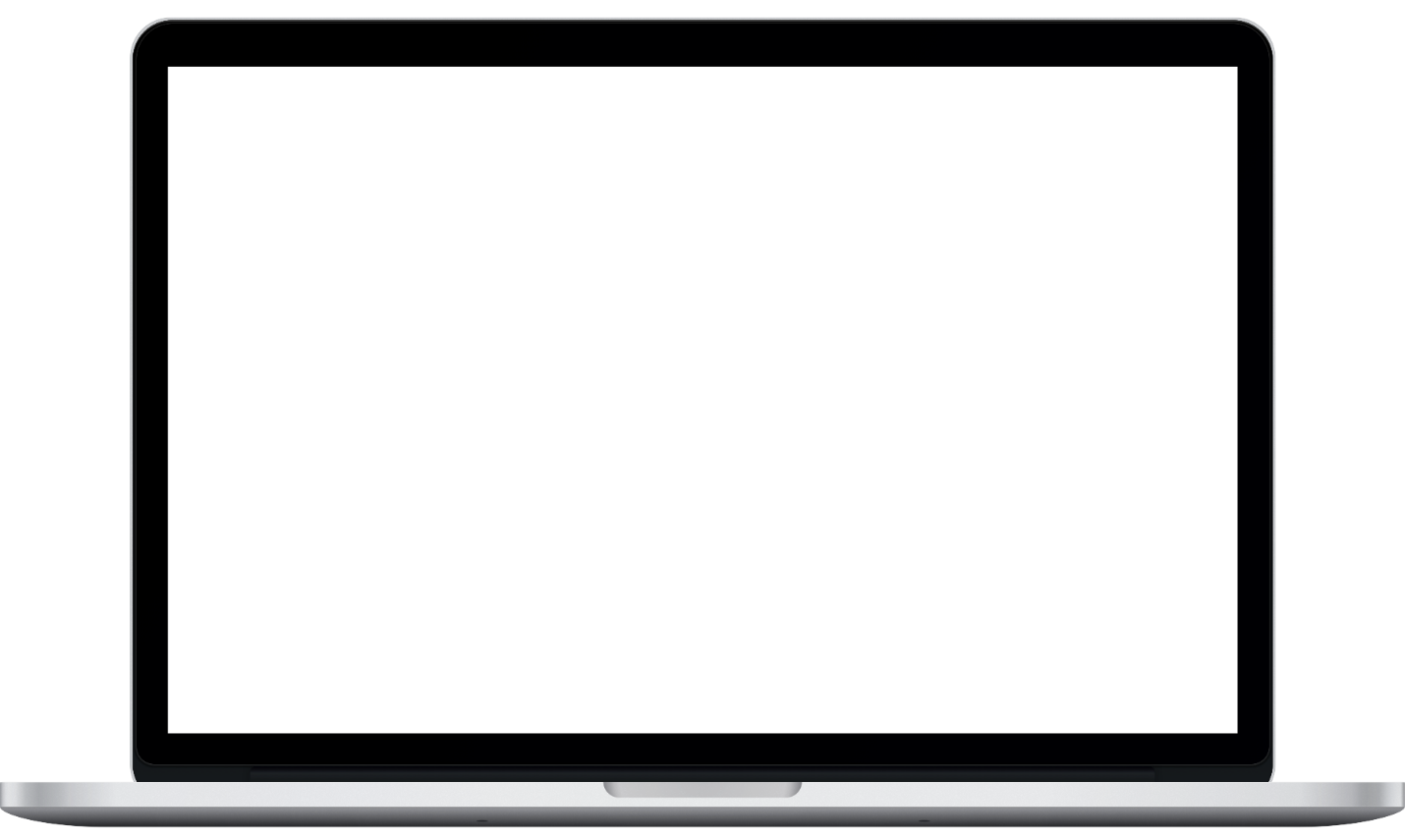 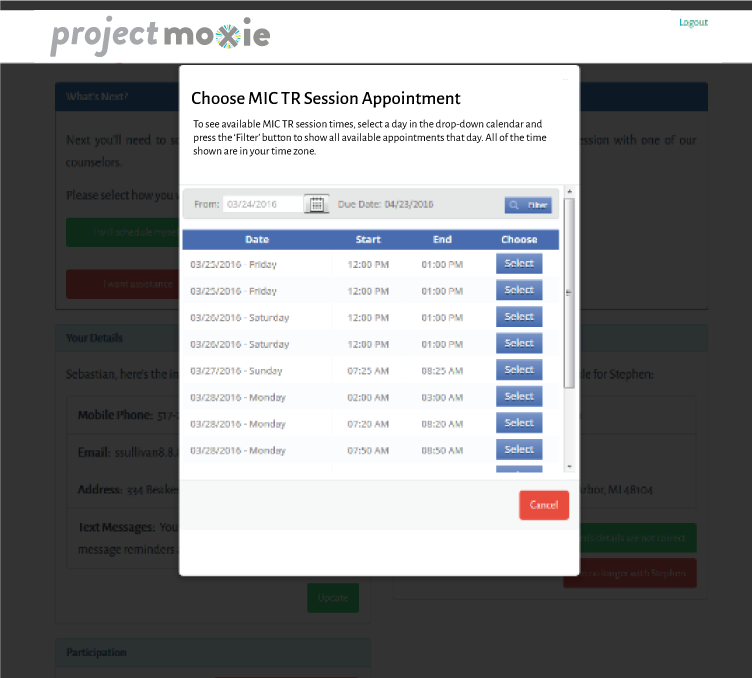 [Speaker Notes: For folks in the intervention arm, this screen was followed by a list of appointments available to them to make with our testing counselor.]
Conducting Test Sessions
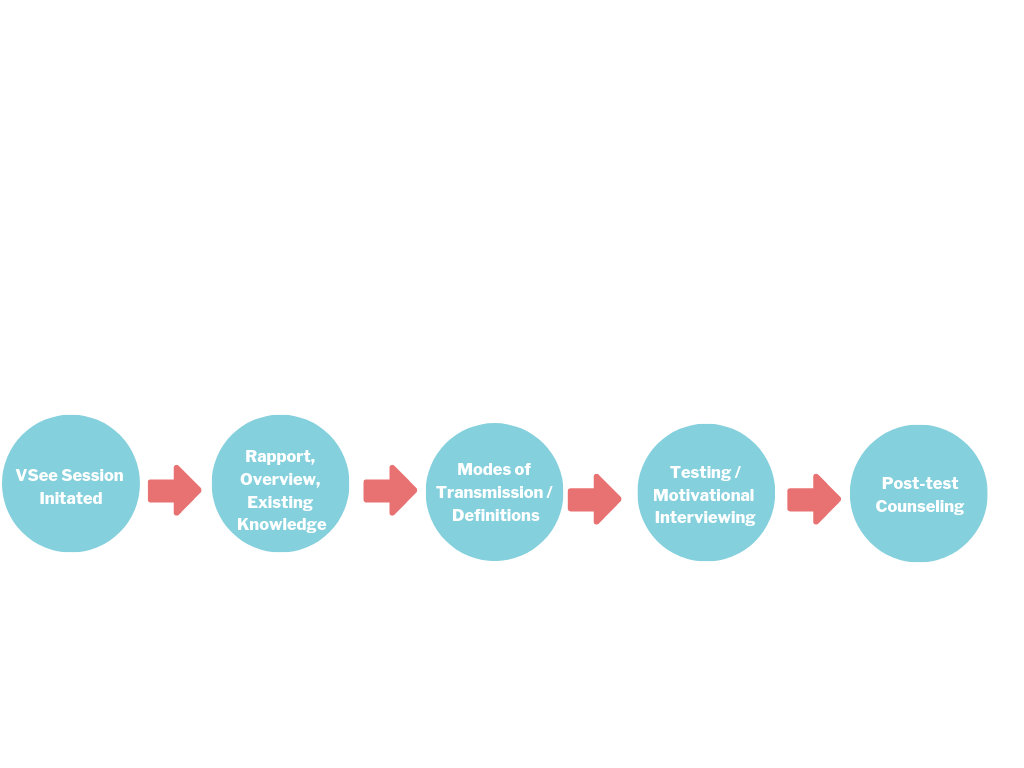 [Speaker Notes: Test counselor would report a case report form
-- after each session was completed, the counselor used 


While the test was cooking, MI

Results

Post Test Counseling

*Participant enters waiting room
*  Initiate Vsee Call     12674]
Test Results & Linkage to Care
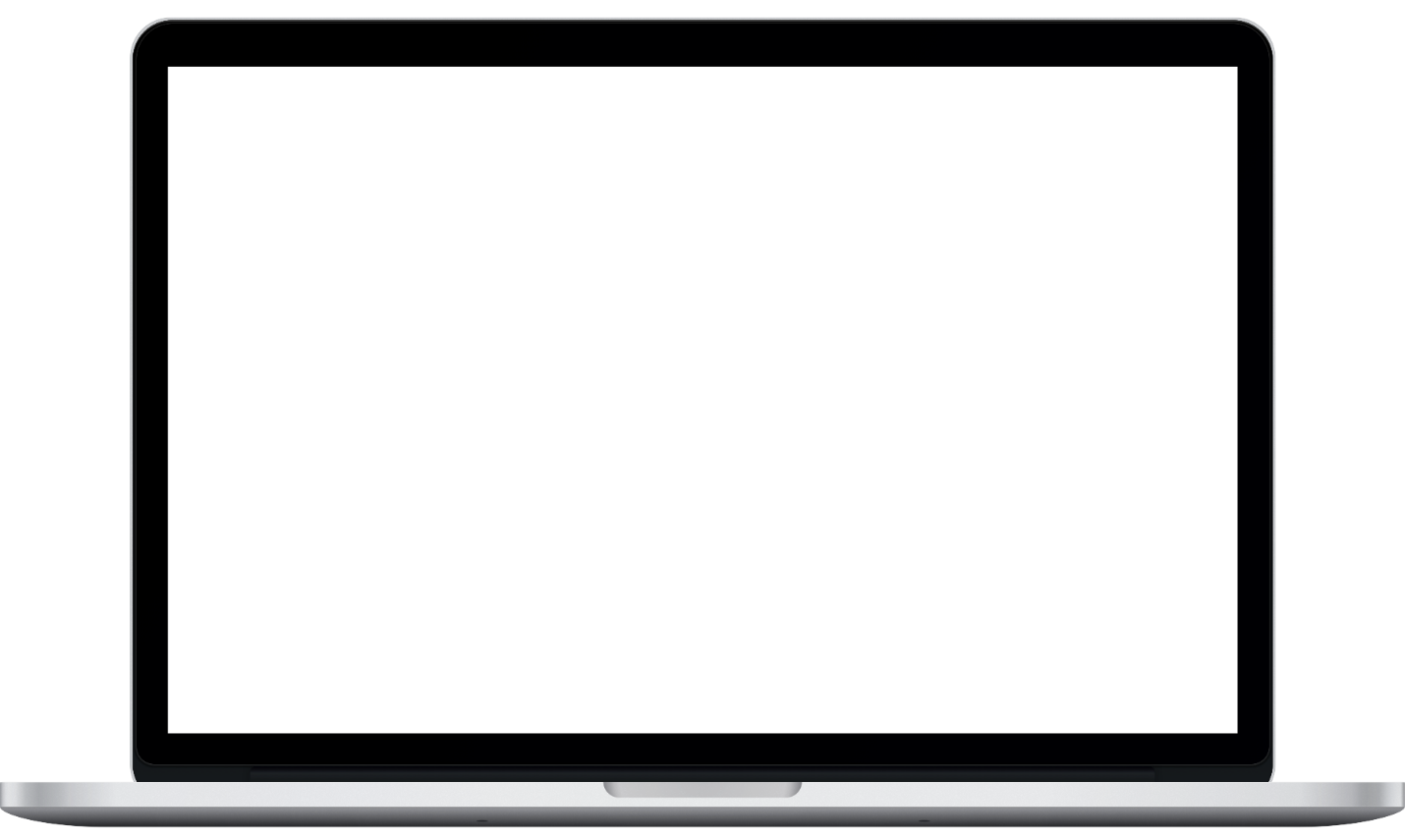 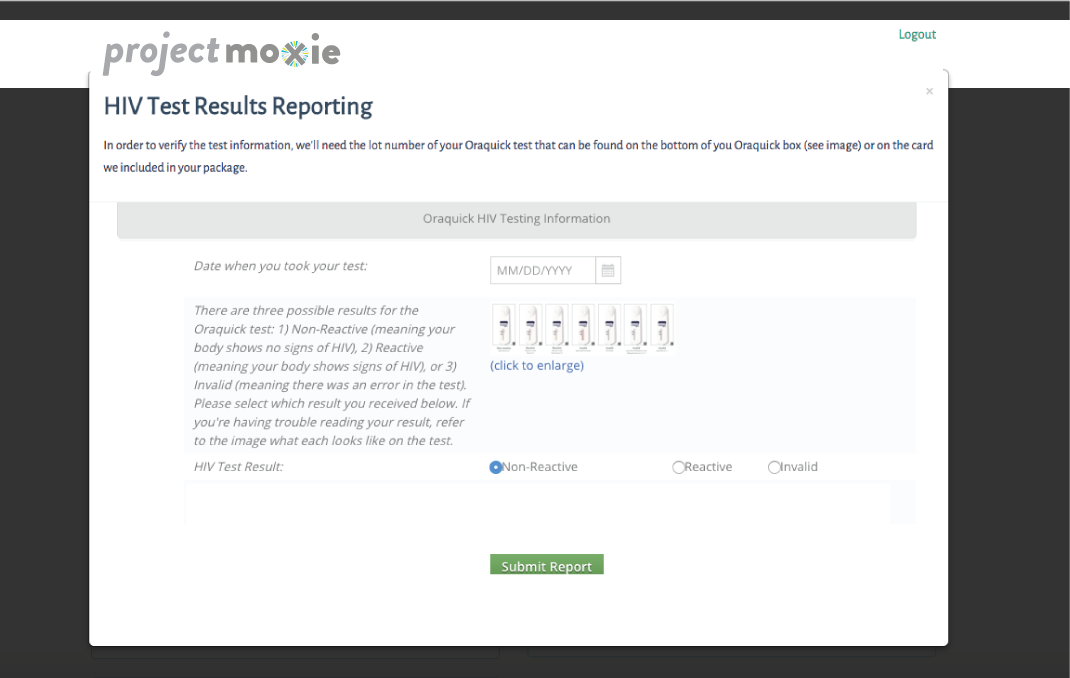 [Speaker Notes: Only the control group entered results, we entered intervention results]
Results: Satisfaction with Intervention (N=60)
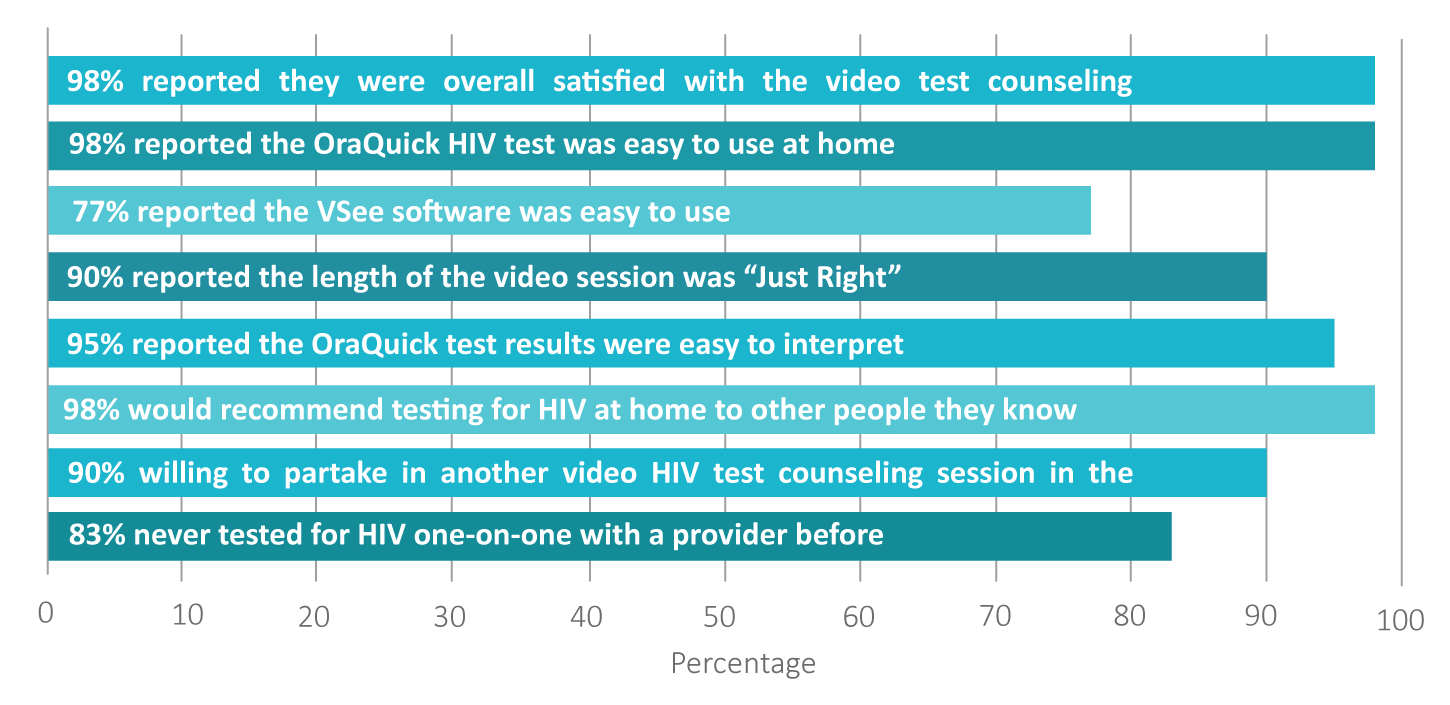 [Speaker Notes: 98% reported high overall satisfaction with the video test counseling, would recommend this style of testing to people they know, and thought that OraQuick HIV Test was easy to use

Interpreting the OraQuick result was easy 

Most were willing to test in this way again

And we found that 83% had never tested for HIV one-on-one with a provider before]
Discussion
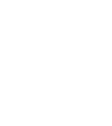 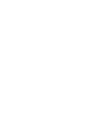 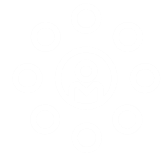 Success with building rapport and enhancing motivation among trans youth
No technical or logistical barriers to delivering the intervention
High levels of satisfaction and willingness to repeat intervention
[Speaker Notes: Drop fraud]
The role of substance use
Evidence that male couples use substances (ATOD) together and high levels of substance use among transgender populations

ATOD use is a trigger of IPV and a stress-response behavior to IPV

Links to HIV: 
ATOD triggers IPV – physical trauma – transmission
IPV creates stress – ATOD – risk taking – transmission
Perpetrators are more likely to be substance users

We too often focus on substance use behaviors and forge the triggers – IPV as a substance use reduction strategy?
Bringing all this together
We clearly need innovative ways to increase access to HIV prevention and STI testing

Telehealth is inexpensive and scalable

Most of all – people like it and will do it!

A feasible method for reaching groups who – for various structural and interpersonal reasons – are not testing

We need innovative ways to FIGHT stigma as a root cause of substance use and HIV risk